Center for School & District Partnership
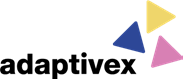 Culturally Responsive Teaching Academy
Program Description
The Culturally Responsive Teaching Academy is a comprehensive program that helps teachers/school leaders will walk away with a strong understanding of culturally responsive practices that can be immediately implemented in the classroom.  The Academy helps educators confront their own biases and beliefs and couple that with evidence-based strategies in order to support teachers in changing behavior in classrooms.  Through the program educators experience interactive workshops designed to be delivered in person or virtually. Our 11 research-based practices promote culturally responsive teaching within the classroom. These proven practices promote grade-level rigor in reading and writing, and empower students to engage and take ownership of their learning.
Contact Information:  Shayla Stafford 
shayla@adaptivex.io 410-905-7734 www.adaptivex.io
To learn more, watch our video overview
Goals/Outcomes 
District Leaders will have a strong understanding of the areas of strength and growth on the implementation of Promising Practices within classrooms of participating schools. They will also have clear proof points of how CRT supported the existing school-level goals. 
School Leaders will have a shared understanding and clearly defined tools to evaluate Culturally Responsive Practices within their classrooms. The implementation of the promising practices will provide Principals with  clear evidence to support their progress towards school-wide strategic goals. 
Teachers will have shifted/ affirmed their mindset on Culturally Responsive Teaching and will know exactly how to implement the Promising Practices in their classrooms. They will develop a school library of lesson resources with the Promising Practices embedded. Teachers will be able to point to clear evidence of student success through the use of these practices.
Alignment to DESE Strategic Priority #2:
 Promote deeper learning so that all students engage in grade-level work that is real-world, relevant, and interactive.
Program Expectations and Commitments
Teams should expect to engage with the Academy in multiple ways, this includes:
A landscape analysis and systems audit to look at current practice, strengths and areas of growth in year 1, 1-2 school visits annually, 
Annual 3 full-day workshops for educators, bi-monthly coaching, quarterly in-person workshops, newsletters and access to learning modules.  Most support is virtual, but some in-person.
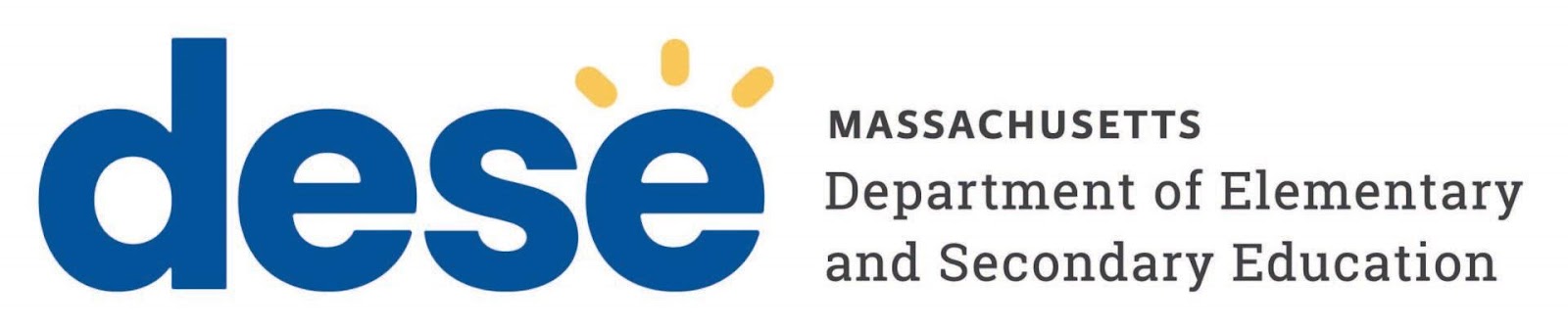 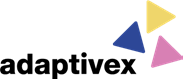 Center for School & District Partnership
Culturally Responsive Teaching Academy
Readiness Requirements
In order to support this work, teams should have:
A schedule that includes professional learning community or common planning time for educators,
A cohort of educators with an interested in culturally responsive teaching and racial equity work, and
The ability to allow teachers the time and space to engage in the Academy work.
Team Composition
Team should be prepared to identify Culturally Responsive Teaching Leaders (this can include principals, assistant principals, instruction coaches, teacher leaders) to help lead the work for a school or district.
Teams will engage a pilot group of teachers (approx. 10) to engage in the Academy.  The number can depend on the school/team size.
Contact Information:  Shayla Stafford 
shayla@adaptivex.io 410-905-7734 www.adaptivex.io
To learn more, watch our video overview
Additional Information
Our theory of change is that in order to create lasting change that impacts the lives of all students, teachers must implement equitable and inclusive practices with fidelity consistently.  In order for that to be true, teachers must be trained in specific, promising practices and engage in ongoing, research-based, peer led professional development.  

“I personally have been excited and grateful to work alongside Shayla Adams-Stafford this year as she is our school’s … coach. She is extremely knowledgeable, empowering to our team and supportive of our endeavors. I appreciate her commitment and consistency to our school and team as well.”  Current participant in Culturally Responsive Teaching Academy
“I think this [Academy] has given me some strong tools to pass onto my peers that will help them deepen their knowledge of students.”
Current Academy participant
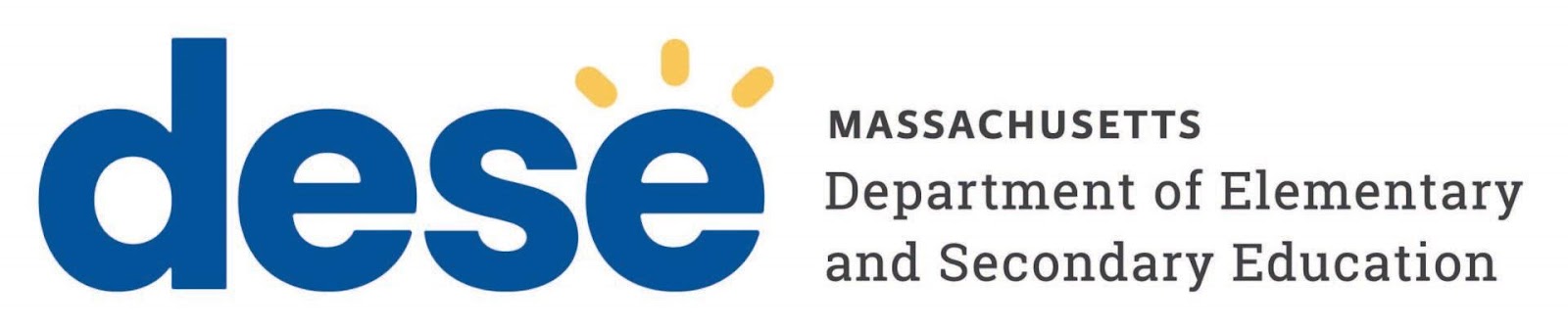